Thực đơn 
        Ngày 02/12/2024
BUỔI SÁNG:
- Hoành thánh khô nấu su hào tôm biển, thịt heo
- Sữa
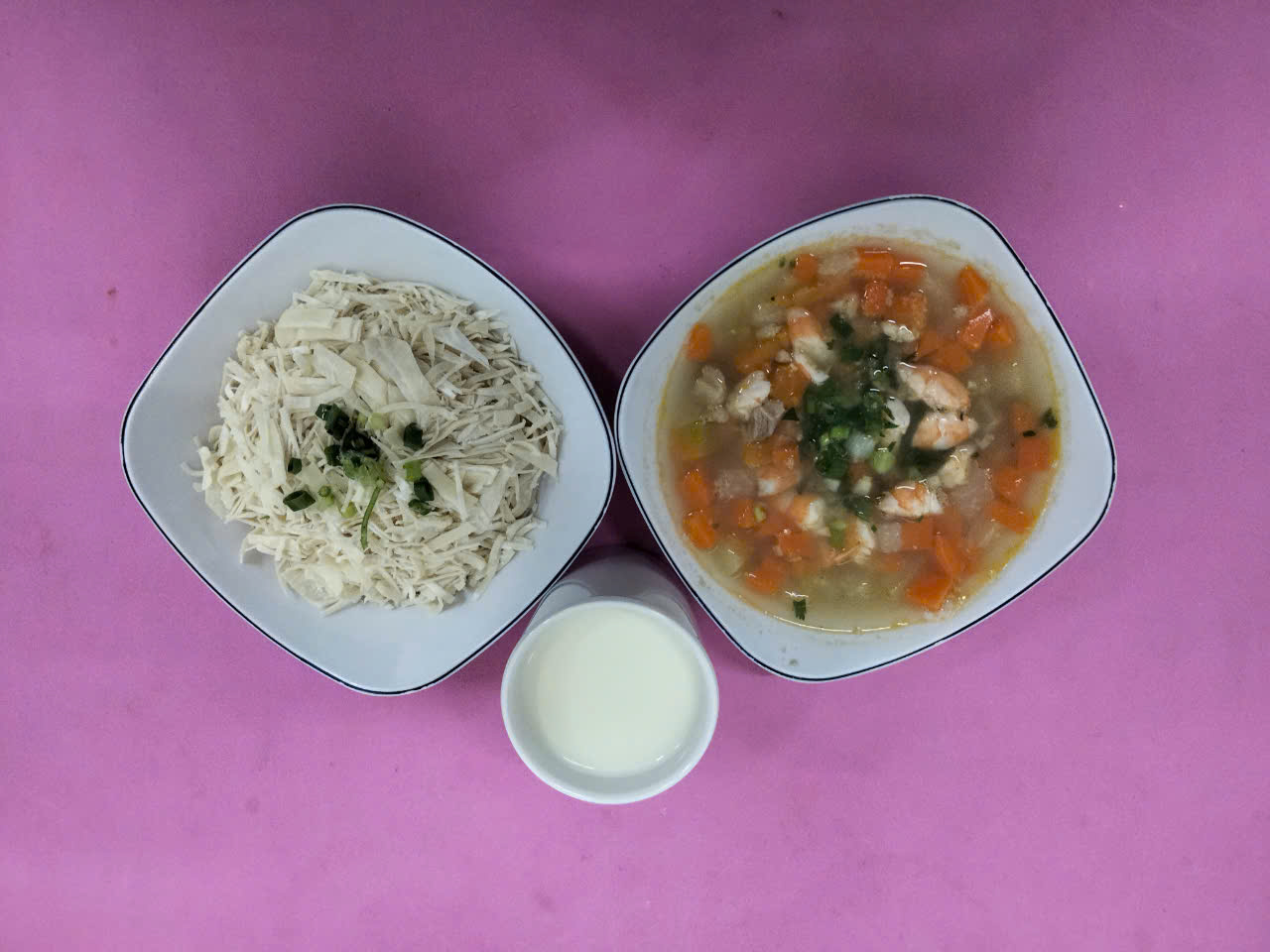 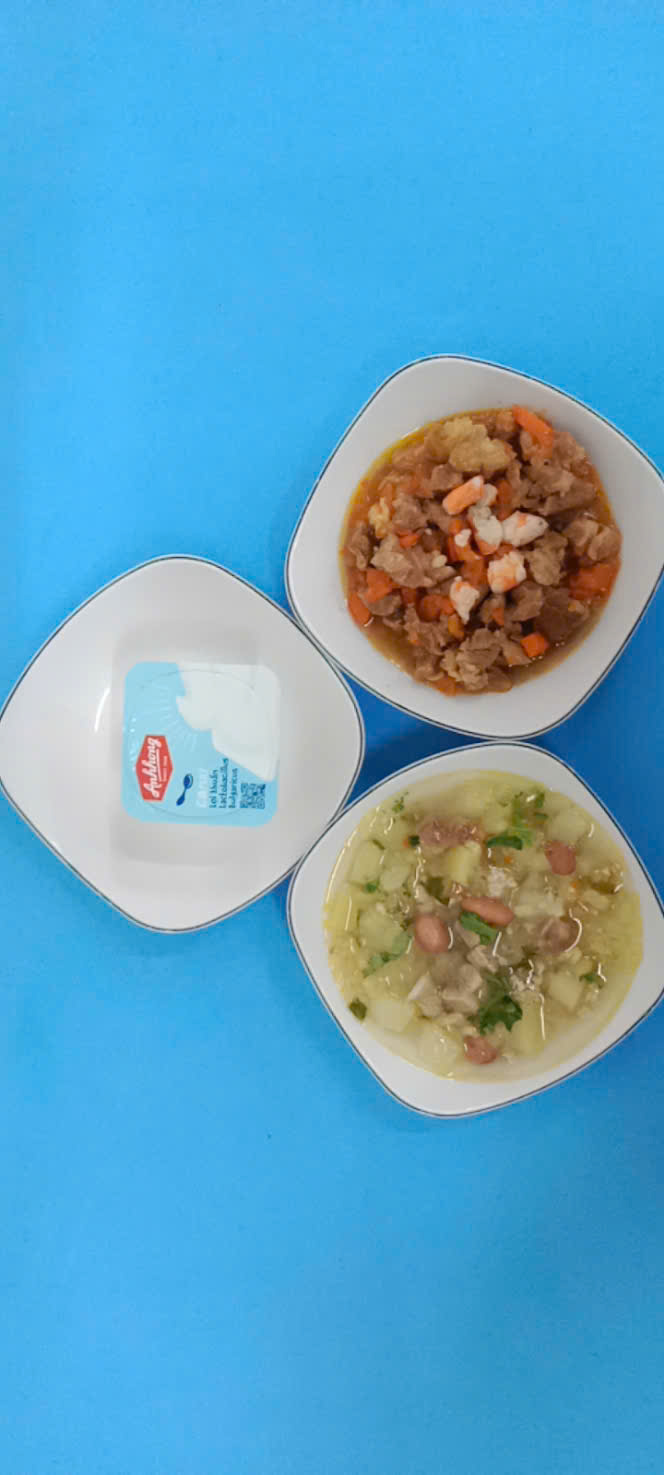 BUỔI TRƯA:
Món mặn: Tôm rim thịt
Món canh: Canh đu đủ nấu đậu phộng thịt heo
Tráng miệng: Yaourt
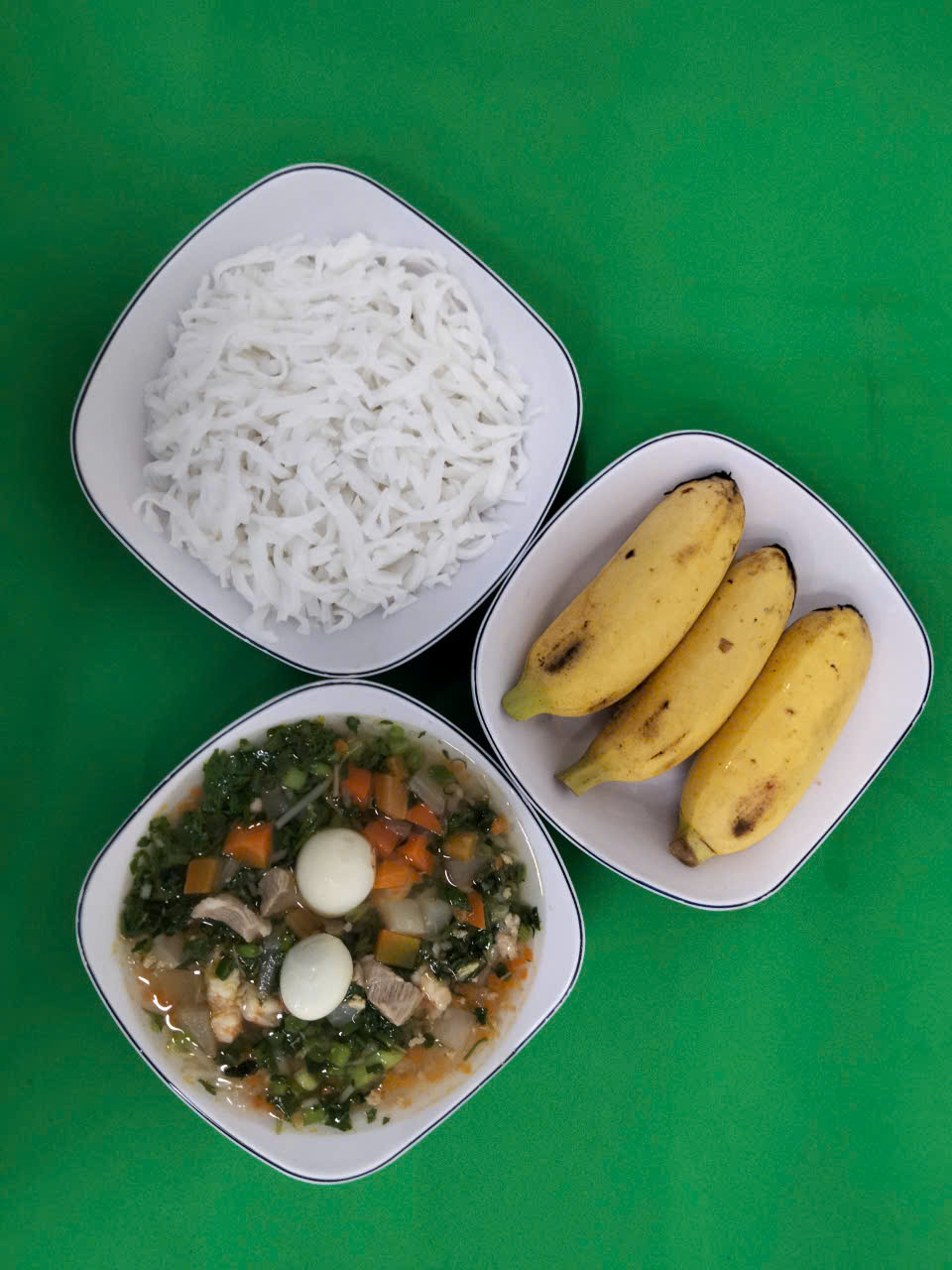 BUỔI XẾ:
Hủ tiếu Nam Vang (tôm, thịt, trứng cút, rau tần ô)
Tráng miệng: Chuối cau